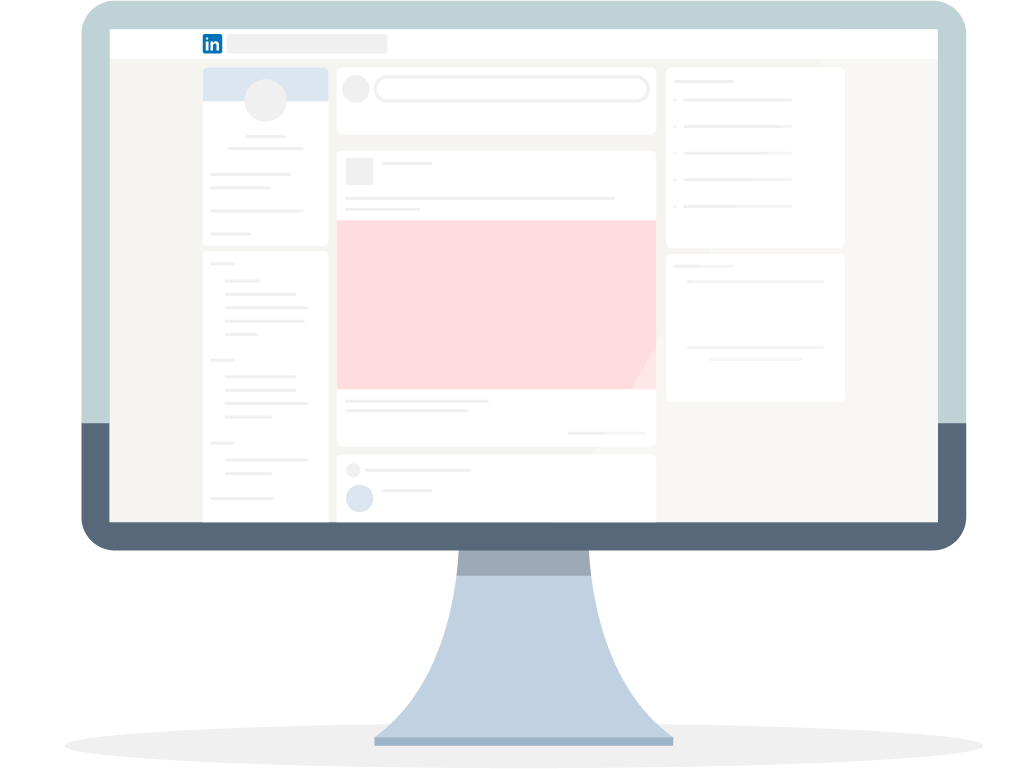 LGBTQ+コミュティに対する理解とサポート

LGBTQ+コミュティに対する理解やサポートを示すことで、職場や日常生活において誰もが平等であると感じられるように、一人ひとりが包括性を意識した行動を心がけましょう。
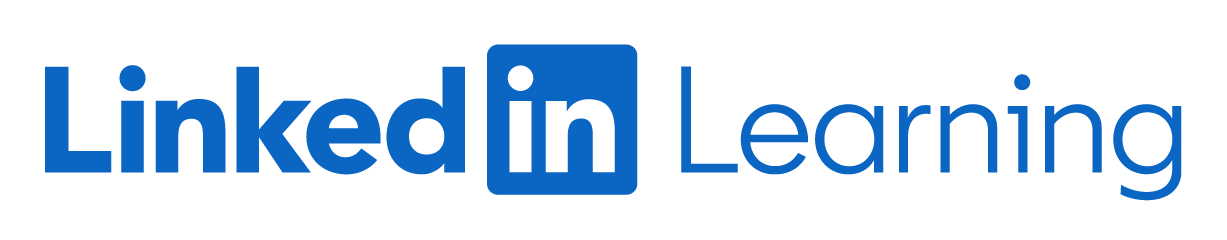